BCS Level 4 Certificate in Security Case Development and Design Good Practice
QAN 603/0904/0
Introduction
This Certificate is the third of seven knowledge modules that are applicable to the Level 4 Cyber Security Technologist Apprenticeship

This module builds on Applying basic security concepts to develop security requirements (to help build a security case), found in Knowledge Module 1 of the Cyber Security Technologist Apprenticeship and it is an advanced module focused on security case development
Objectives
Apprentices should be able to demonstrate an understanding of modern cyber security design practice and devising a security case for a given system
Outcomes should include: 
Describe what good practice in design is and how this may contribute to security
Compare and contrast the features of reputable security architectures which incorporate security hardware and software components
Describe the features of the Common Criteria Protection Profile
Understand how to design and develop a ‘security case’, recognising that threats evolve and respond to a security design

Evidence of lessons learnt in these key areas should be collected and reflected upon when the apprentice is compiling the Summative Portfolio as the apprentice could identify how the task might be done better/differently with knowledge subsequently gained
1. IT Security Design Principles (20%, K3)
You will be able to describe and explain recognised IT Security Design Principles and demonstrate their application within IT systems and software

1.1  Demonstrate the importance of keeping IT systems simple, whilst meeting business and security needs 
1.2  Describe the application and features of core IT Security Design Principles
1.3  Explain the following features of the Trustworthy Software Initiative (TSI)
1.4 Compare TSI and IT Security Design Principles and explain their commonalities
Introduction to Security Design
Computer security is a continuous process dealing with confidentiality, integrity, and availability on multiple layers of a system
Key Aspects of Software Security
Secure
The CIA Triad (AIC) - Confidentiality
This is what most people think IT Security is:
We keep our data and secrets secret
We ensure unauthorized persons can not access the data
The CIA Triad (AIC) - Confidentiality
To ensure  confidentiality we use:
Encryption for data at rest (for instance AES256), full disk encryption.
Secure transport protocols for data in motion. (SSL, TLS or IPSEC).
Best practices for data in use – 
clean desk 
no shoulder surfing 
screen view angle protector 
PC locking (automatic and when leaving)
Strong passwords 
Multi-factor authentication 
masking
access control 
need-to know 
least privilege
The CIA Triad (AIC) - Confidentiality
Threats:
Attacks on your encryption (cryptanalysis)
Social engineering
Key loggers (software/hardware)
Cameras
Steganography
IOT (Internet of Things) – The growing number of connected devices we have pose a new threat, they can be a backdoor to other systems
The CIA Triad (AIC) - Integrity
For system integrity and data integrity we use:
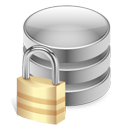 Check sums (This could be CRC)
Cryptography (again)
Message Digests also known as a hash ( MD5, SHA1 or SHA2)
Access control
Digital Signatures – non-repudiation
The CIA Triad (AIC) - Integrity
• System integrity and Data integrity
Threats:
Alteration of the data
Code injection
Attacks on your encryption (cryptanalysis)
The CIA Triad (AIC) - Availability
IPS/IDS
Traffic paths (Network design)
Disks (RAID)
Redundancy on hardware power (Multiple power supplies, UPSs, generators)
HA (high availability)
SLA’s – What uptime we want (99.9%?) – (ROI)
For system availability and data availability we use:
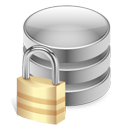 The CIA Triad (AIC) - Availability
System Availability and Data availability.
Threats:
Malicious attacks (DDOS, physical, system compromise, staff)
Application failures (errors in the code)
Component failure
Natural disasters
Accidents
Integrity
The CIA Triad (AIC)
Finding the right mix of Confidentiality, Integrity, and Availability is a balancing act
This is really the cornerstone of IT Security – finding the RIGHT mix for your organisation
Too much Confidentiality and the Availability can suffer
Too much Integrity and the Availability can suffer
Too much Availability and both the Confidentiality and Integrity can suffer
The CIA Triad (AIC)
The opposites of the CIA Triad is DAD (Disclosure, Alteration and Destruction)
Disclosure – Someone not authorized getting access to your information
Alteration – Your data has been changed
Destruction – Your data or systems have been destroyed or rendered inaccessible
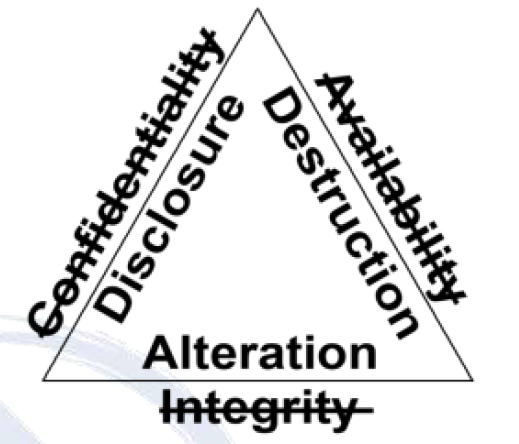 1.1  Demonstrate the importance of keeping IT systems simple, whilst meeting business and security needs
Five principles for the design of cyber secure systems
Establish the context before designing a system
Make compromise difficult
Make disruption difficult
Make compromise detection easier
Reduce the impact of compromise
Establish the context before designing a system
Before you can create a secure system design, you need to have a good understanding of the fundamentals and take action to address any identified short-comings.
You need to understand:
What the system is for, what is needed to operate it, and which risks are acceptable
The threat model for your system
The role of suppliers in establishing and maintaining system security
The system 'end-to-end‘
And be clear about how you govern security risks
Ensure there is no ambiguity about responsibilities
What the system is for
Understand the threat model for your system
Establish the context before designing a system
Understand the role of suppliers in establishing and maintaining system security
Build a shared risk proposition with suppliers
[Speaker Notes: Contracts with suppliers should make your security requirements clear, but being over-prescriptive can lead to adversarial behaviour. 
It’s better to build a shared risk proposition with suppliers, so they are invested in doing the right thing, rather than just fulfilling a contractual obligation.]
End-to-end Systems
Understand the system
The following areas are often overlooked:
Devices used to access data
Third-party services
Network-security devices
Copies of your data
Communications over insecure networks
Appropriate security for every iteration of your system
[Speaker Notes: You should understand the critical information and/or communication flows that your system relies on for operation. 
Take account of every possible point at which data could be stored, manipulated or rendered.
If data is displayed or processed on a device it should be assumed that the data is present on that device. Any data a user can access could be available to malware on the user’s device.
Outsourced support suppliers, hosting providers and the management environments of system integrators are often put out of scope when considering the security of a system. 
Avoid making this mistake, since an attacker with access to one of these environments could attempt to gain access to your system.
  Web-browsing proxies and other network-monitoring devices typically used in corporate environments may decrypt traffic between your system and its users. 
These devices may have access to large volumes of sensitive data and could be exploited by attackers.
Consider copies of data stored in audit logs and monitoring tools, or copies that have been exported into business intelligence or management information tools.]
Govern Security Risks
Be clear about how you govern security risks
Good governance implies effective control over your systems and operations security, not blind adherence to pre-determined processes
Trade-offs in terms of the business impact, while balancing  security, usability and cost during design, it’s important to talk about it rather than relying on technical language
Consider the cost of not doing something just as much as the cost of doing it
These costs could include fines under GDPR or NIS legislation,  business cost and reputational damage.
Responsibilities
Everyone involved in designing and operating a system should be suitably qualified or experienced, know what their role is, and know what decisions they are empowered to make
You should adopt a continual development approach to skills and training. 
This will ensure that gaps in your capabilities are identified, logged and mitigated.
Ensure there is no ambiguity about responsibilities
[Speaker Notes: Ensure that the right people are empowered to protect critical systems and accept that this could mean giving relatively junior people the ability to affect business operations. This could extend to deliberately reducing functionality or service levels in response to external events - without reference to senior management.]
Making compromise difficult
Designing with security in mind means applying concepts and using techniques which make it harder for attackers to compromise your data or systems
External input can't be trusted
Transform, validate, or render it safely
Reduce attack surface
[Speaker Notes: Transformation, validation and safe rendering
1 Transformation
We don't believe it is possible to reliably check for malicious code in complex file formats like PDFs or word-processing documents.
In these cases, it’s best to transform the file or content into another format.
This should have the effect of ‘neutering’ any malicious content, before the file is passed on to its destination.
2 Validation
Checking that the structure and content of data or files are as expected, to ensure that they will not inject malicious code into the destination system, or have unintended effects.
This is a technique that can only be relied upon for relatively simple file formats.
3 Safe rendering
Sometimes, validation and transformation may not be possible, or won't give you sufficient confidence that the content is safe.
In this case, rendering the content in a disposable environment such as a non-persistent virtual machine or remote desktop may be your best option.]
Making compromise difficult
Gain confidence in crucial security controls
Protect management and operations environments from targeted attacks
Prefer tried and tested approaches
All operations should be individually authorised and accounted for
Design for easy maintenance
Make it easy for administrators to manage access control
Make it easy for users to do the right thing
Making Disruption Difficult
When high-value or critical services rely on technology for delivery, it becomes essential that the technology is always available. In these cases the acceptable percentage of ‘down time’ can be effectively zero
Make Compromise Detection Easier
Collect all relevant security events and logs
Having the right data is essential both for preparation  for analysis in event of a breach, or if you want to detect potential and actual compromises in real-time
It is important to ensure having sufficient log for performing root cause analysis in the event of a failure
Both infrastructure and application-level logs may be needed
Make Compromise Detection Easier
Design simple communication flows between components
A well  thought-out design, with clearly defined and tightly constrained communication between components, can simplify security analysis and enable you to identify when something is amiss 
Components attempting to communicate in ways which are not part of your design can be a strong indication of compromise
Configure your monitoring tools to detect these indicators and automatically raise alerts
Make Compromise Detection Easier
Detect malware command and control (C&C) communications 
Watch for attempts by compromised components to contact their command and control infrastructure
This can be achieved by allow listing external domains, or addresses that are acceptable for data egress
Attempts to reach other domains should be prevented and reviewed
Make Compromise Detection Easier
Make monitoring independent of the system being monitored
This ensures that if the system being monitored is compromised, the attacker will have no visibility of whether the breach has been detected
The same principle holds true for cyber-physical control systems (such as industrial control systems), where telemetry and control channels should be kept independent if it is critical to know how a system is behaving, irrespective of an attacker's actions.
Make Compromise Detection Easier
Make it difficult for attackers to detect security rules through external testing
If user activity causes one of your security rules to trigger, ensure you only give the minimum user feedback necessary
This makes it more difficult for an attacker to understand your security logic when trying to map out your defences
Make Compromise Detection Easier
Define  'normal' against abnormal so that you detect the abnormal
Knowing how your systems normally operate means that unexpected behaviour can be recognised
While we are to monitor network load, storage I/O, compute performance, or transaction activity,  design of data flow needs to be simple
Whilst this information is useful for optimising system operations, it could also provide potential indications that an attacker is attempting to compromise your systems, or that a breach has occurred
Ensure that anyone monitoring your systems knows what 'normal' should look like
Make Compromise Detection Easier
Collect all relevant security events and logs
Having the right data is essential both for preparation  for analysis in event of a breach, or if you want to detect potential and actual compromises in real-time
It is important to ensure having sufficient log for performing root cause analysis in the event of a failure
Both infrastructure and application-level logs may be needed
Make Compromise Detection Easier
Design simple communication flows between components
A well  thought-out design, with clearly defined and tightly constrained communication between components, can simplify security analysis and enable you to identify when something is amiss 
Components attempting to communicate in ways which are not part of your design can be a strong indication of compromise 
Configure your monitoring tools to detect these indicators and automatically raise alerts
Make Compromise Detection Easier
Detect malware command and control (C& C) communications 
Watch for attempts by compromised components to contact their command and control infrastructure 
This can be achieved by allow listing external domains, or addresses that are acceptable for data egress 
Attempts to reach other domains should be prevented and reviewed
Make Compromise Detection Easier
Make monitoring independent of the system being monitored
This ensures that if the system being monitored is compromised, the attacker will have no visibility of whether the breach has been detected
The same principle holds true for cyber-physical control systems (such as industrial control systems), where telemetry and control channels should be kept independent if it is critical to know how a system is behaving irrespective of an attacker's actions.
Make Compromise Detection Easier
Make it difficult for attackers to detect security rules through external testing
If user activity causes one of your security rules to trigger, ensure you only give the minimum user feedback necessary.
This makes it more difficult for an attacker to understand your security logic when trying to map out your defences.
Make Compromise Detection Easier
Define  'normal' against abnormal so that you detect the abnormal
Knowing how your systems normally operate means that unexpected behaviour can be recognised
While we are to monitor network load, storage I/O, compute performance, or transaction activity,  design of data flow needs to be simple.
Whilst this information is useful for optimising system operations, it could also provide potential indications that an attacker is attempting to compromise your systems, or that a breach has occurred
Ensure that anyone monitoring your systems knows what 'normal' should look like
Reduce the Impact of Compromise
Use a zoned or segmented network approach
Segmenting assets on a network provides the following benefits:
It helps to contain the compromise to the segment that has been breached
It enables you to better protect the assets that are most sensitive or valuable
It supports the ability to limit or examine communication flows between segments. This means monitoring rules can be created which are able to assert with high confidence that a breach or misconfiguration has occurred
Decisions on how to segment a network will typically consider the protections different assets require, their need for interaction with other assets, and the extent to which their integrity is trusted
Reduce the Impact of Compromise
Remove unnecessary functionality, especially where unauthorised use would be damaging
If functionality exists for authorised users then it can be abused by unauthorised users in event of a compromise.
Reduce the presence of unnecessary functionality and you reduce this risk. In doing so you'll also cut the operational overhead of maintaining software or functionality you don't need, simplifying your system and making monitoring easier.
Removing unnecessary functionality can take several forms, such as tuning the default configurations of the software you use, or removing debug or test functionality from production systems.
Reduce the Impact of Compromise
Beware of creating a ‘management bypass’
A common design flaw is to have weaker security controls and security architecture in management communications, than in the systems being managed
In such scenarios, compromising a single external-facing component can result in privileged access to systems or data via channels which were only intended for administrative use
Reduce the Impact of Compromise
Make it easy to recover following a compromise
Design your system architecture so that, if you detect a compromise, you can quickly rebuild to a known clean state - once you've addressed the flaw which led to compromise
Create a design that will enable you to both recover and maintain the records and data you might need to support an investigation
If you wait until post-compromise, you might find that you have to choose between recovering the system quickly or keeping the data you need for an investigation
Reduce the Impact of Compromise
Design to support 'separation of duties'
Where the impact of attack, misuse or compromise would be significant, consider requiring the most privileged or potentially dangerous functions in the system to demand two or more individuals working together to perform them
Example
Consider how you might prevent a single administrator (or their account) from exporting a copy of all data, or carrying out high-impact changes
Reduce the Impact of Compromise
Anonymise data when it’s exported to reporting tools
Performance or reporting tools should be supplied with de-sensitised data
We recommend implementing controls to anonymise data as close to the source as possible
Rather than relying on reporting tools to anonymise data, you should maintain control of the process yourself
[Speaker Notes: Suppose you have an operations team that wants to create and display a performance dashboard for a financial payment system. To function properly, their dashboard does not need to work on raw transaction data, which may well be sensitive. Any personally identifying information can be stripped from the data before the analytic system processes it. This will reduce the number of places that a high impact breach could occur.]
Reduce the Impact of Compromise
Don't allow arbitrary queries against your data
Don't design functionality or deploy applications which enable arbitrary queries against your data
These applications undermine segmented system designs by providing an easier path to compromise data
Reduce the Impact of Compromise
Avoid unnecessary caches of data
These data stores are likely to be less well protected than the primary data store, but can potentially yield high-value information to an attacker
If a cache or temporary data store is required, then it should operate a data-fading policy that purges records as soon as possible after access has finished, ensuring that minimal data is stored in the cache and what is stored is protected appropriately
Importance of Keeping IT Systems Simple
The price of reliability is the pursuit of the utmost simplicity 
             - C.A.R. Hoare
SIMPLEST SOLUTION POSSIBLE
Why? 
Security requires understanding of the design
 - complex design is rarely understood 
simplicity allows analysis

 Principle 
 - avoid complex failure modes, implicit behaviour, unnecessary features, … 

Trade off 
Hard decisions on features and sophistication 
Needs serious design effort to be simple 

Example
 Does the system really need dynamic runtime conﬁguration via a custom DSL?